Маленькая экскурсия с Совушей.«Музей воды»
Подготовила Головкова Е.В.
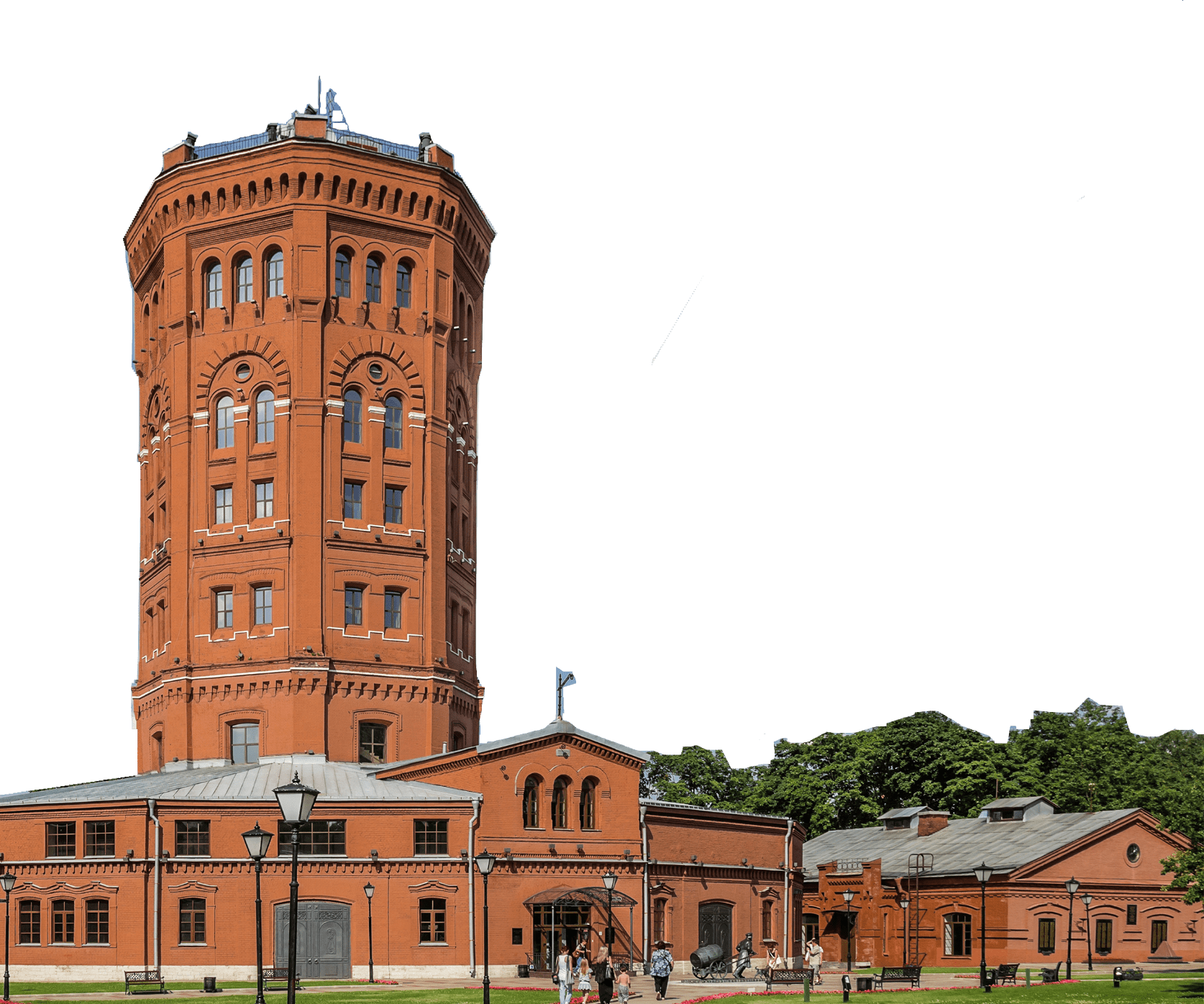 Здравствуйте ребята. Меня зовут Совуша! Сегодня мы отправимся с Вами в маленькое путешествие, в музей Воды!
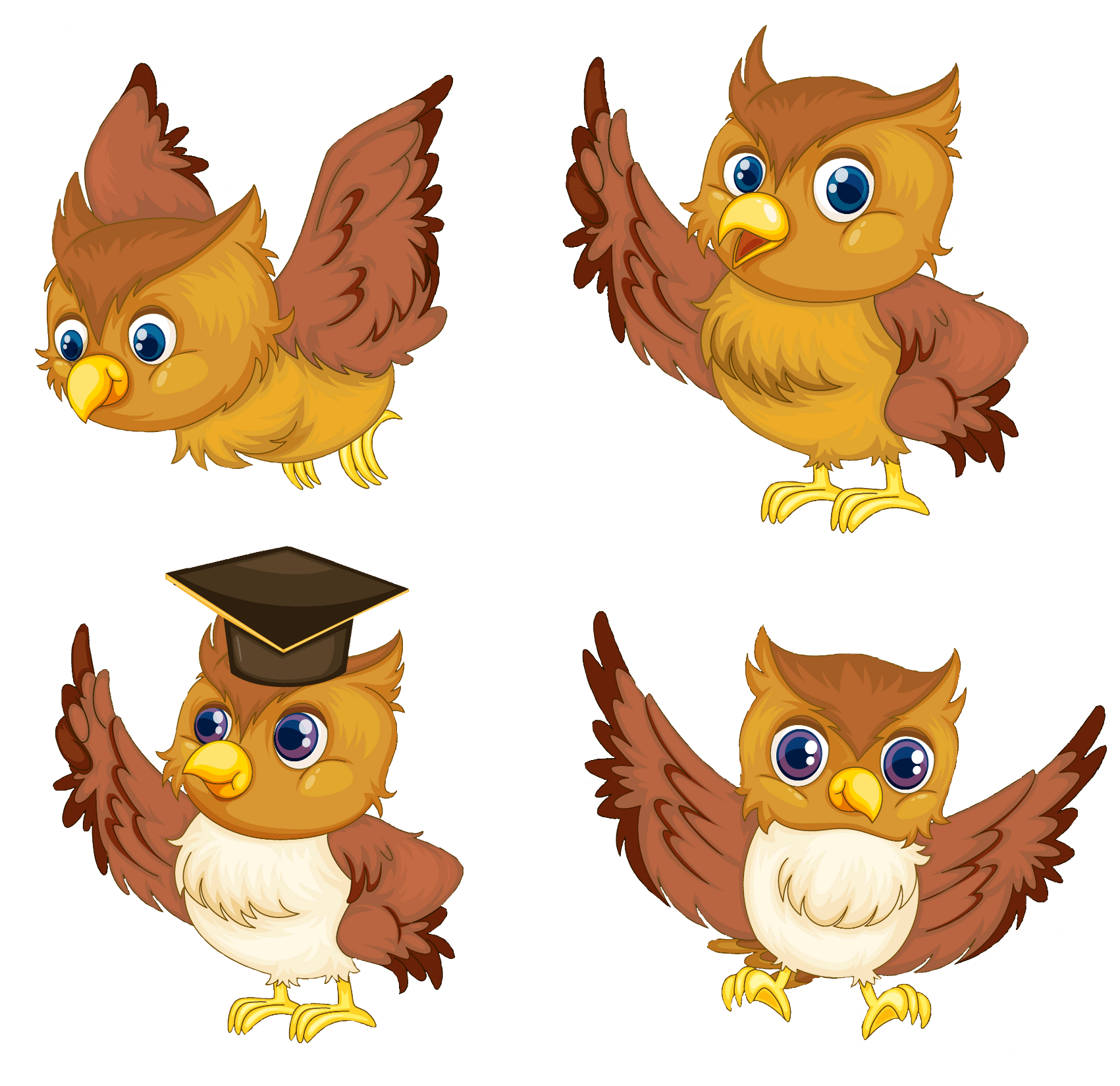 Но как  же туда добраться?
Музейный комплекс «Вселенная воды» находится в исторической части Санкт-Петербурга по адресу: улица Шпалерная, 56. В шаговой доступности располагаются другие достопримечательности Северной столицы — Таврический сад, музей А. В. Суворова, Смольный собор и др.

 Добраться до водоканала можно на метро, на общественном транспорте или на машине.
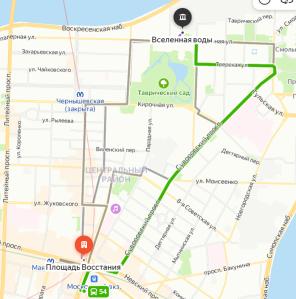 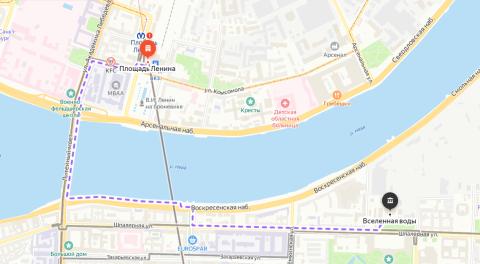 А это, ребята, «водовоз»,
 раньше в таких бочках 
возили воду. Он нас встречает
 у входа в музей.
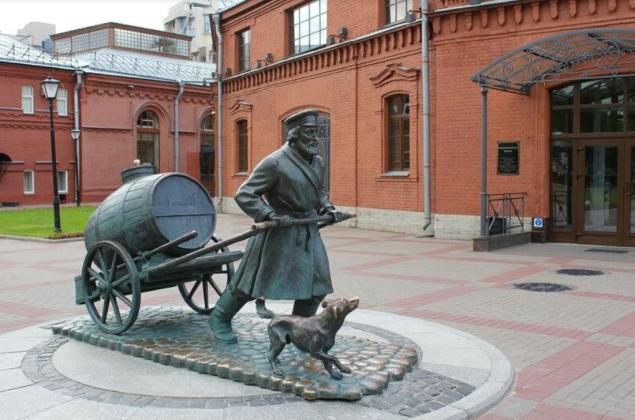 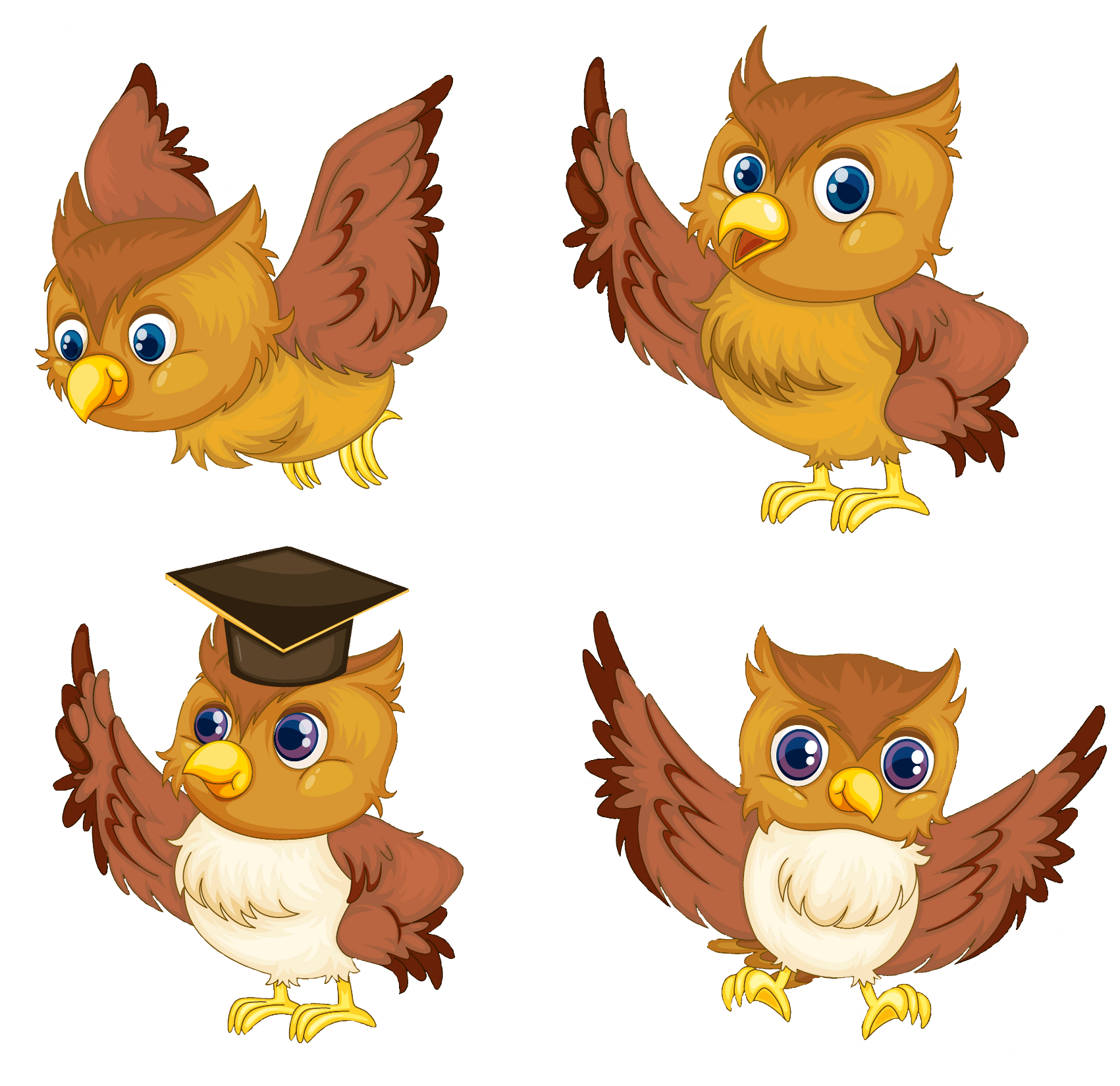 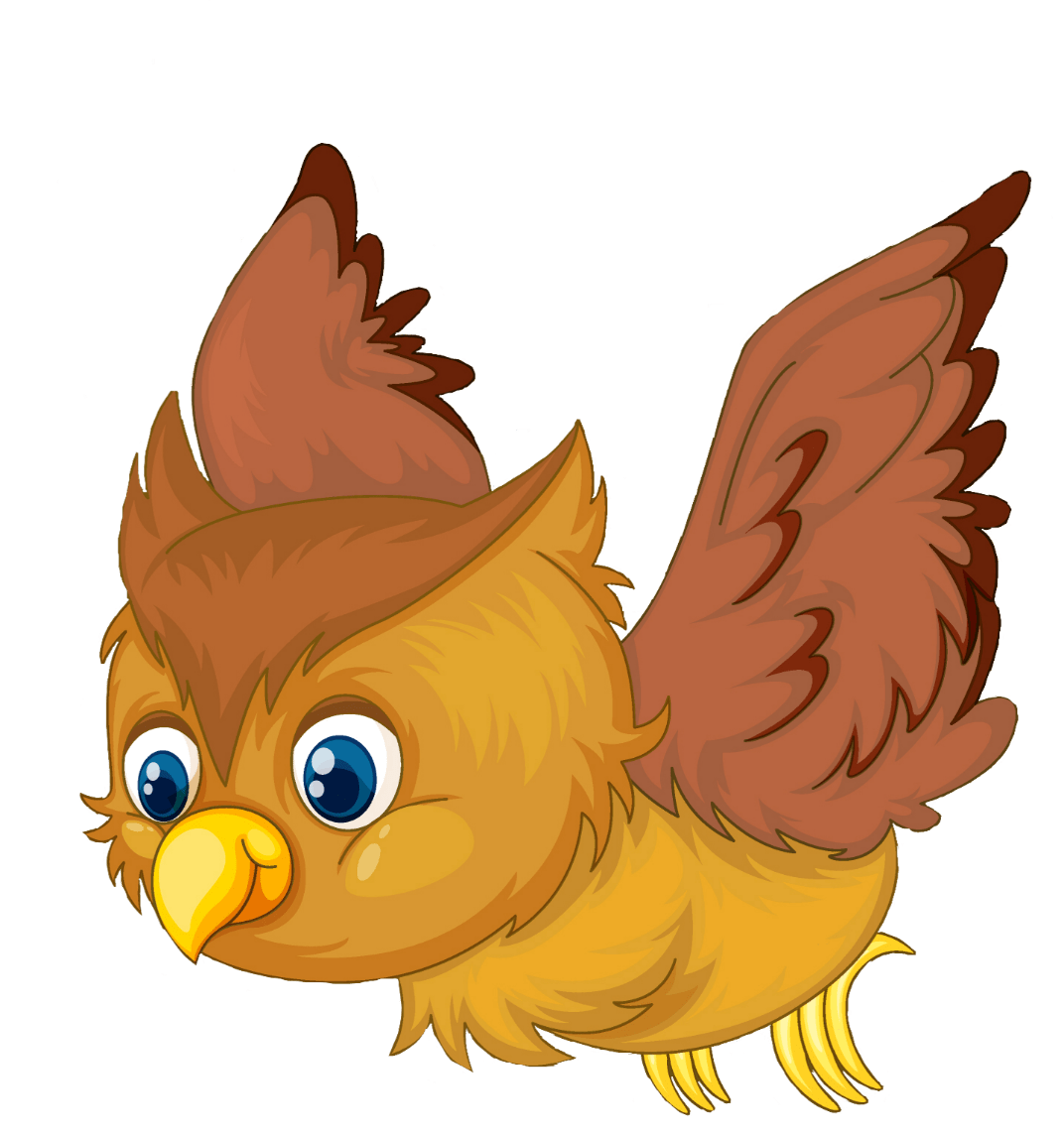 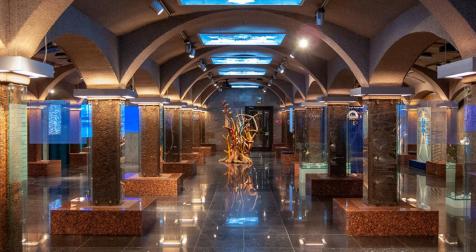 В этом музее мы узнаем много нового, о самом таинственном веществе- воде, в которой  зародилась жизнь и без которой она невозможна
Экспозиция комплекса состоит из множества элементов, каждый из которых представляет тот или иной аспект воды, а все вместе они создают полную картину сегодняшних знаний о воде, отражают традиции водопользования, представляют проблемы, связанные с сохранением воды на земле.
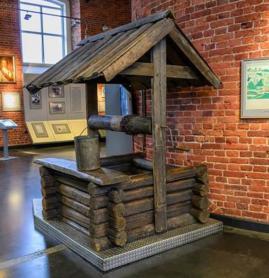 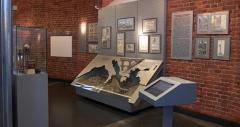 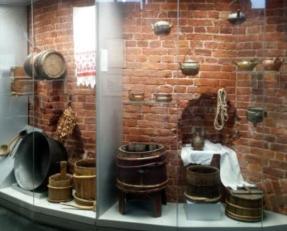 Экспонаты музея рассказывают об истории создания водоснабжения в Санкт- Петербурге. Многочисленные мультимедийные экспозиции позволяют оценить важность воды в природе и жизни человека.
Экспозиция «Подземный Петербург» демонстрирует системы водопровода в городе с помощью наглядных макетов. А также знакомят с работой водоканала.
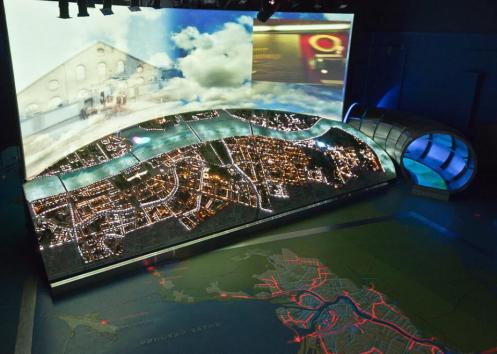 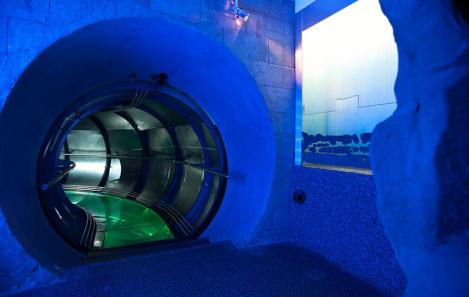 Представляете,
  в канализациях Петербурга,
 живет свой водяной!
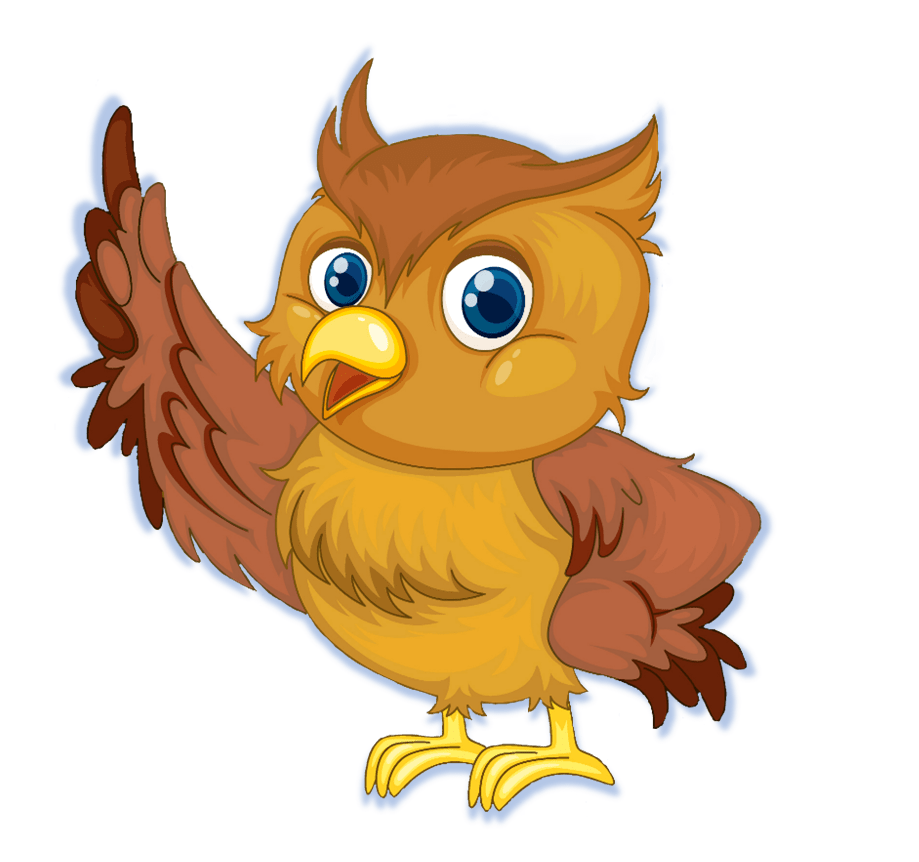 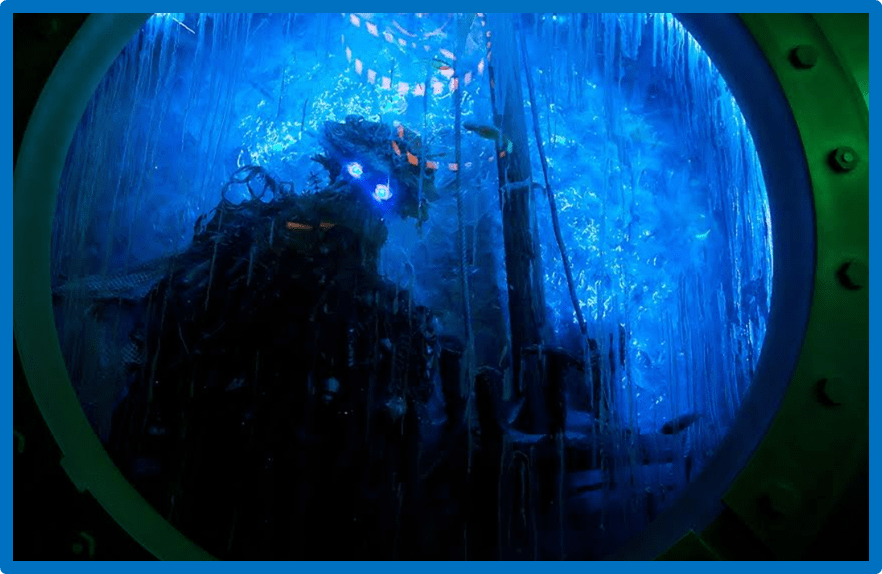 А вы знаете, что на службе водоканала работают речные раки? Они являются лучшим индикатором чистоты воды. При ухудшении воды, у рака ухудшается самочувствие, по нему определяют уровень загрязнения. Ракам нельзя испытывать радость, потому что, при радости ритм сердца учащается. Раки работаю сутки через трое. В течении трех суток отдыха их усиленно кормят. Через год отпускают на волю.
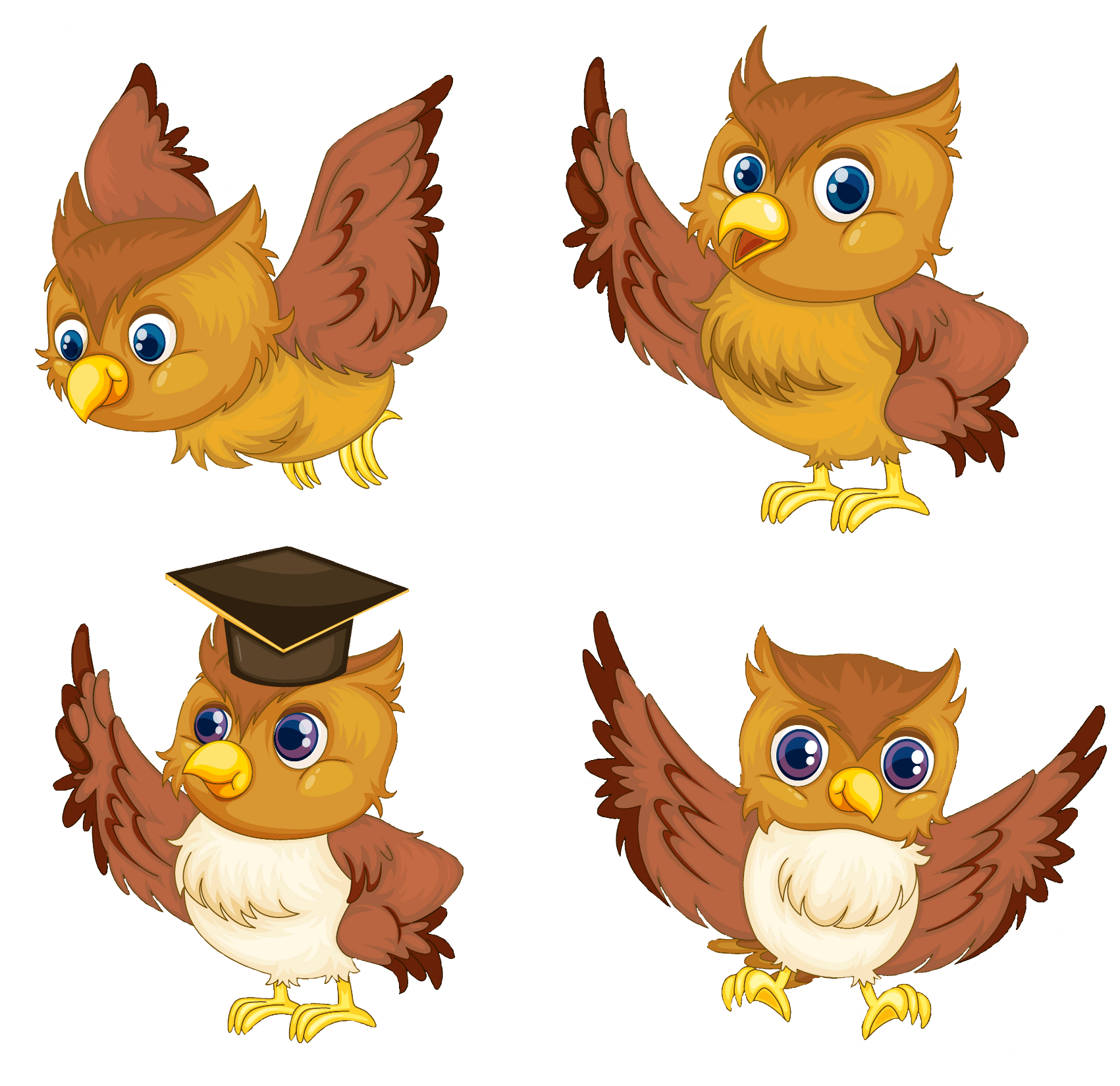 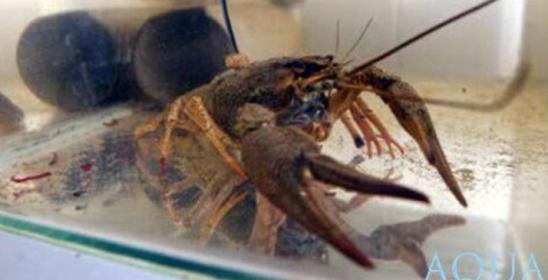 Представленный экспонат на первый взгляд кажется всего лишь красивой экспозицией.
 Однако, на самом деле, каждое стеклышко обозначает наводнение, обрушившееся на Санкт- Петербург. 
Стекла располагаются в хронологическом порядке с обозначением точной даты и тяжестью стихийного бедствия.
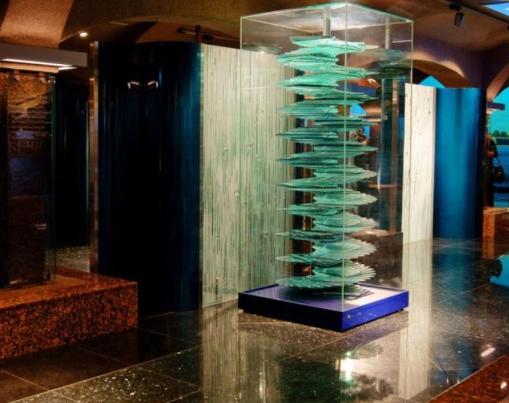 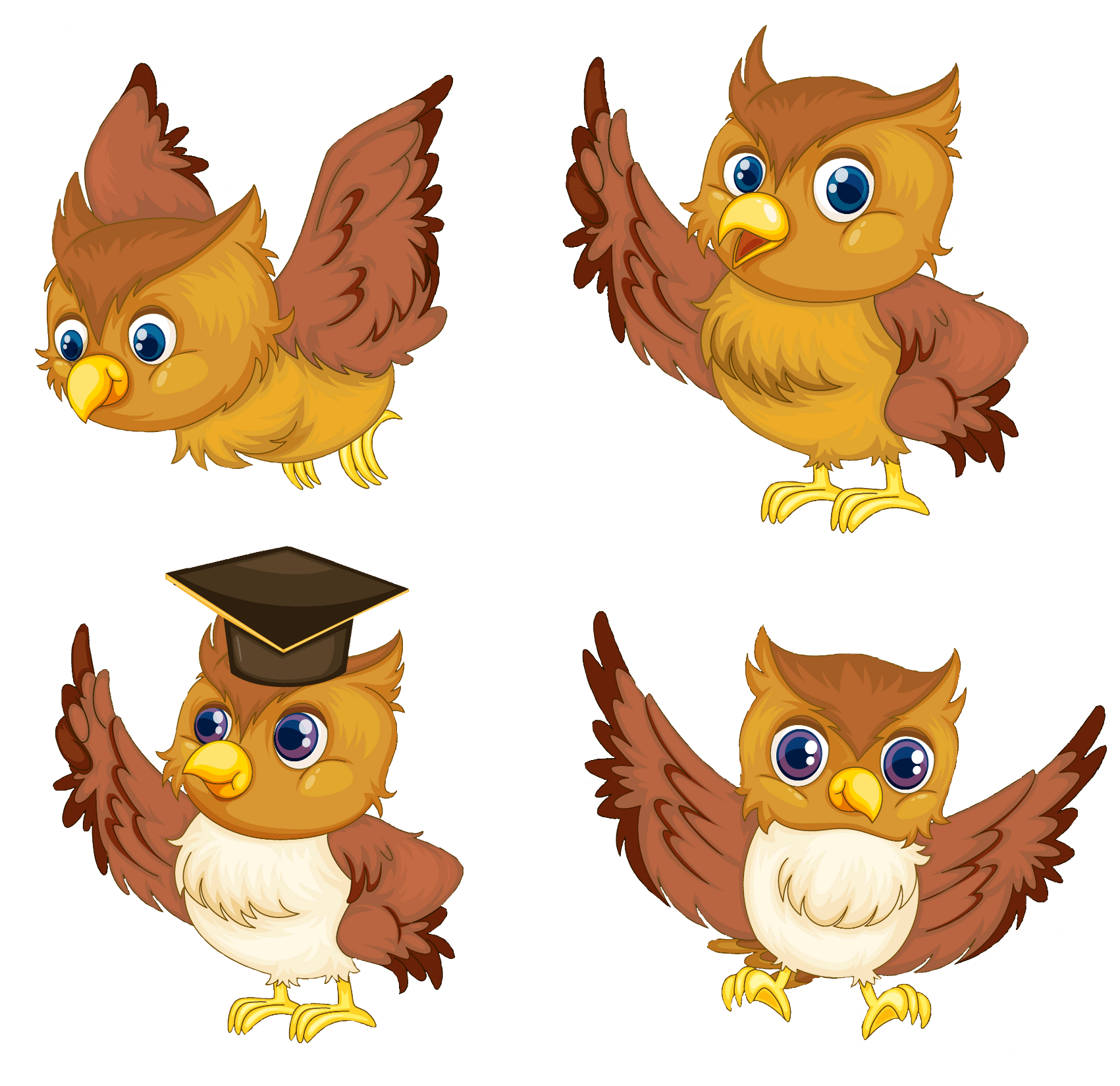 Попробуйте решить эти загадки!
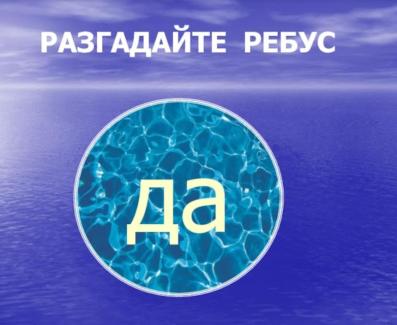 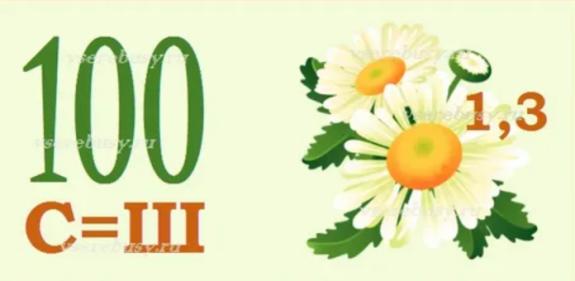 В комплексе вы можете узнать о первых живых существах, вышедших на нашу землю из воды и их изменениям в ходе эволюции. Для этой цели в музее присутствует 3D аквариум, наглядно рассказывающих нам о происхождении жизни на земле..
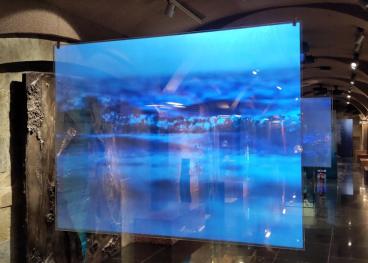 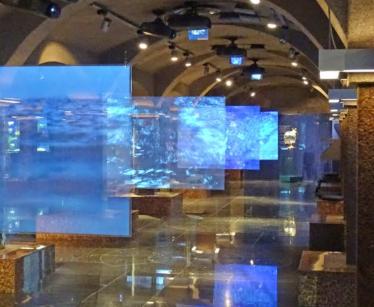 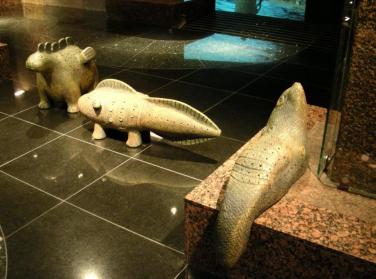 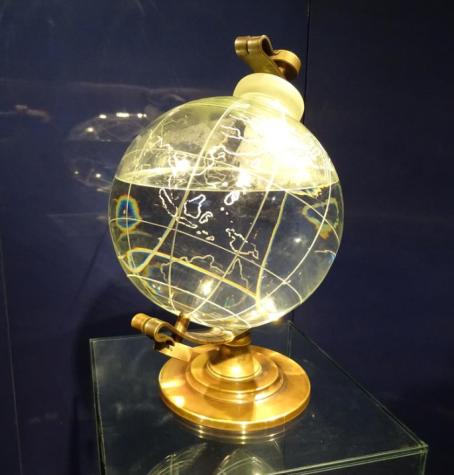 Как известно, население земли постоянно увеличивается - в скором времени человечество может испытать серьезные затруднения в области потребления и добычи пресной воды. В музее представлен интересный экспонат в виде глобуса. Часть глобуса, заполненная водой, показывает количество воды на земле, а пустующая часть-количество суши. Однако, несмотря на то, что водная поверхность занимает гораздо большую площадь чем суша, в качестве пресной воды люди могут использовать лишь 3%, так как остальную часть составляет соленая вода непригодная для питья.
Обязательно, поговорите с родителями о бережном отношении к воде!
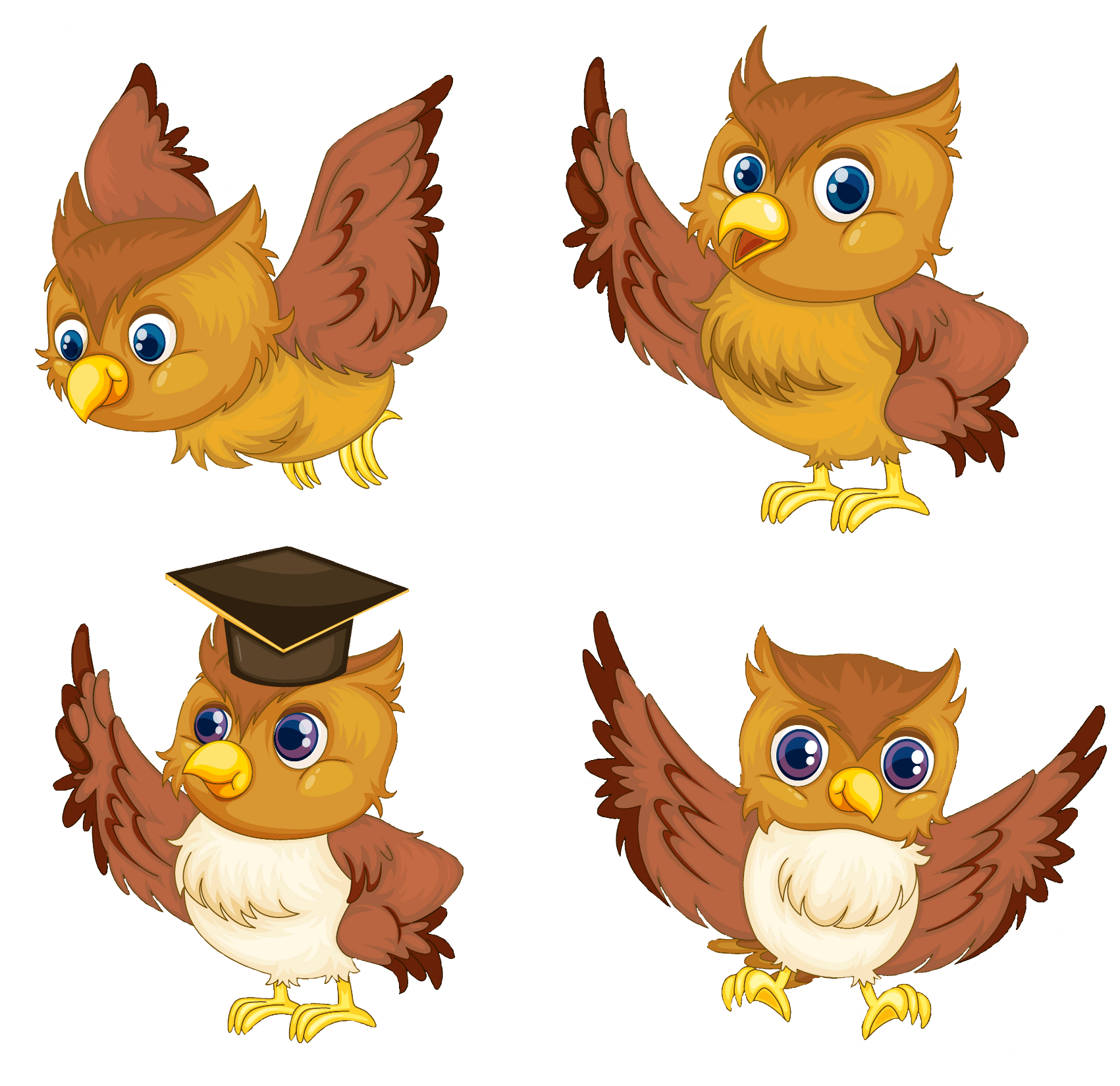 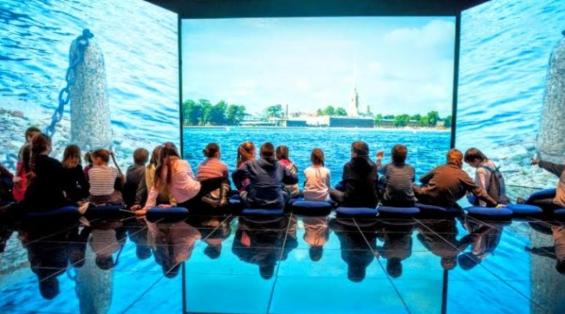 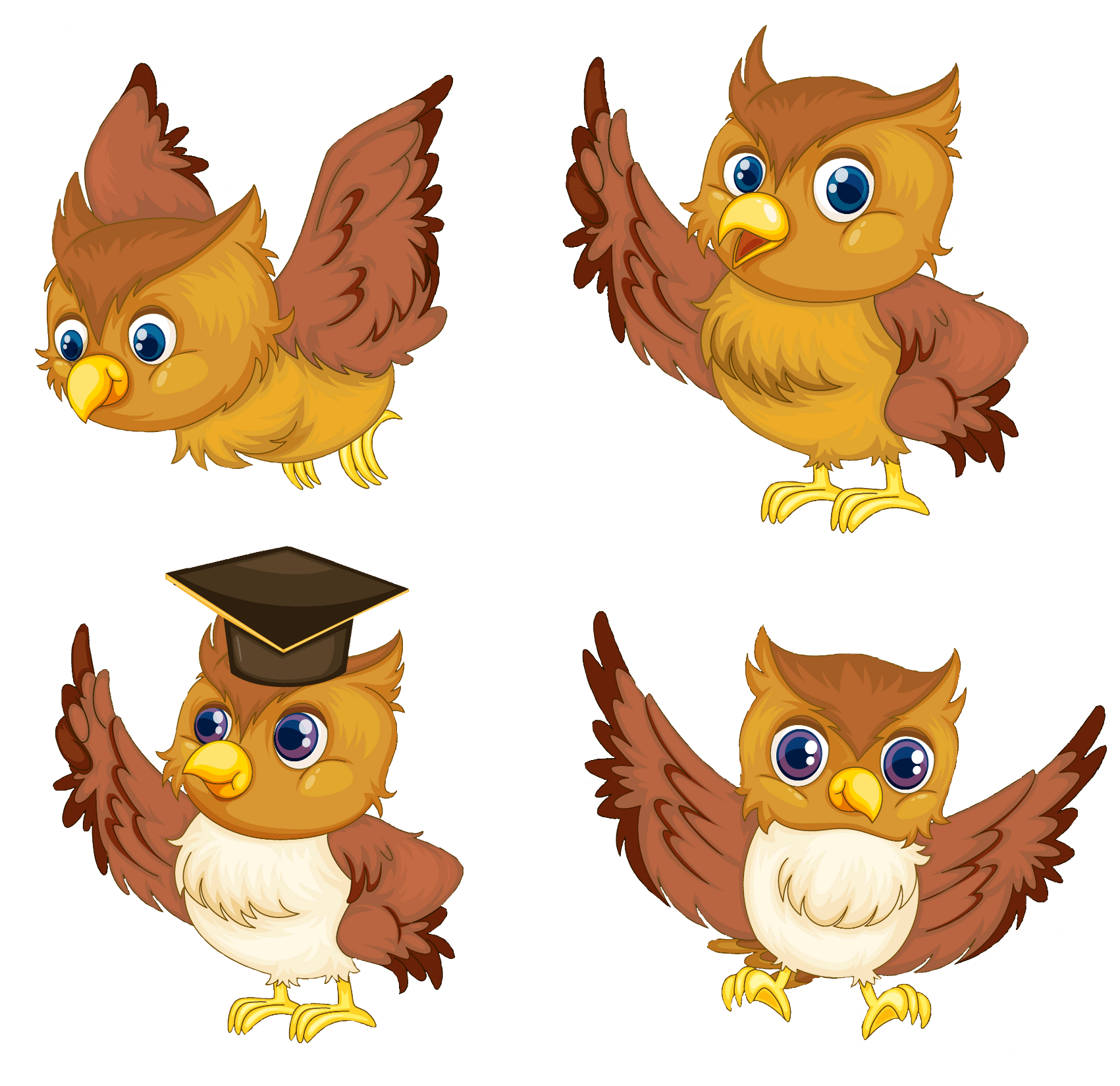 Ребята, вот и закончилось наше с Вами маленькое путешествие по музею воды. Надеюсь, вам понравилось, и Вы обязательно сходите туда вместе с родителями!
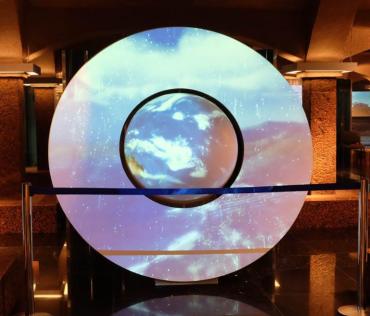 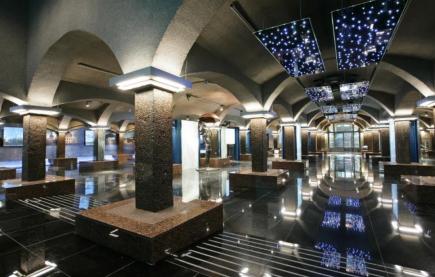 Спасибо за внимание!